Исполнение по доходам городского округа Нижняя Салда  
за 1 квартал 2020 года, тыс. руб.
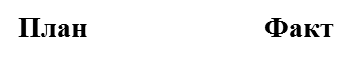 Исполнение по расходам бюджета городского округа Нижняя Салда  
за 1 квартал 2020, тыс. руб.
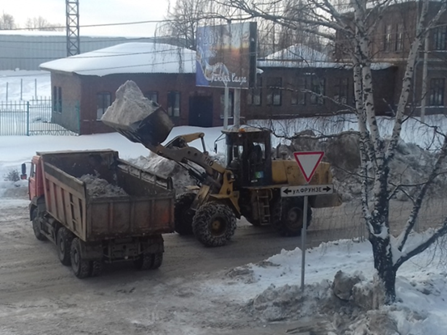 План                        Факт
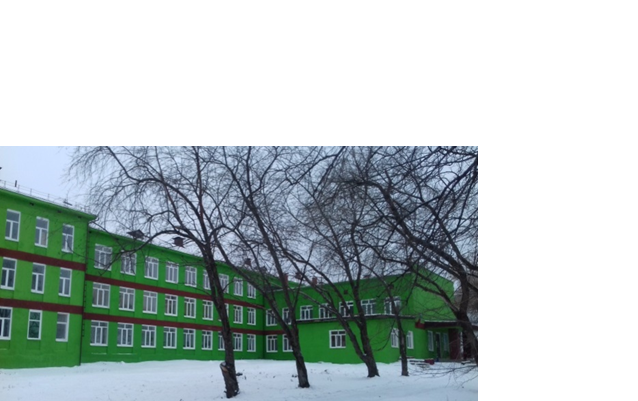